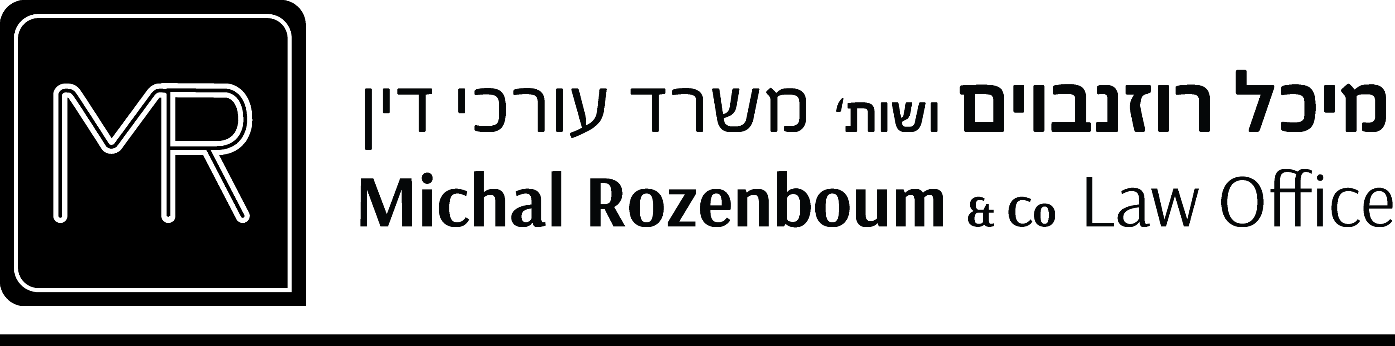 קבלת עובדים ושכרם בתאגיד העירוני
עו"ד מיכל רוזנבוים
michal@rozlaw.co.il
טל: 03-6006566; נייד: 050-9009264
.
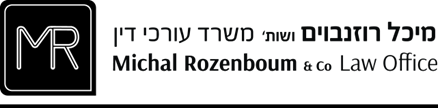 מבוא

נושא כוח אדם ושכר בתאגידים העירוניים הינו אחד הנושאים המהותיים המשפיעים על פעילותו של התאגיד.
על אף האמור, לא קיימת חקיקה והוראות מפורטות מטעם משרד הפנים המסדירים את התחום בדומה לנושא כח אדם ושכר ברשויות המקומיות.
כפי שנציג להלן, המסגרת הנורמטיבית המחייבת החלה על תאגידים עירוניים בנושא כח אדם הינה הנחיות היוצאות מעת לעת על ידי אגף בכיר לתאגידים עירוניים במשרד הפנים לרבות ב-"נוהל אסדרת חברה עירונית" והוראות אגף שכר והסכמי עבודה של משרד האוצר.
בהתאם לנוהל האסדרה וחוזר הממונה על השכר באוצר על כל תאגיד עירוני לקבוע מבנה ארגוני ורמות שכר באופן פרטני בהתאם לצרכיו ובשים לב להנחיות משרדי הפנים והאוצר.
נוהל האסדרה של משרד הפנים
נוהל זה קובע, בין היתר את המפורט להלן:

 אופן מינוי מנכ"ל התאגיד ושכר מנכ"ל התאגיד.

קביעת שכר בעלי התפקידים בתאגיד העירוני ואופן קידומם.

קליטת עובדים תעשה באמצעות מכרז כמקובל ברשות המקומית. כללי המכרז יקבעו על ידי התאגיד, ויהיו דומים לכללים הנהוגים ברשות המקומית בכפוף לכל דין.

 החובה לאשר עץ ארגוני בהתאם לצרכי התאגיד.
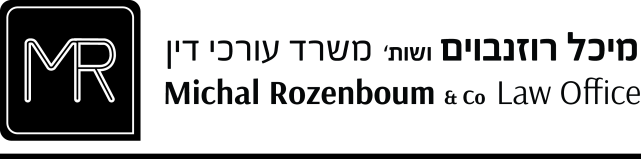 מבנה ארגוני מאושר- חקיקה ונהלים רלוונטיים
מבנה ארגוני
על פי נוהל האסדרה, לכל תאגיד עירוני צריך להיות מבנה ארגוני שאושר על ידי הדירקטוריון/ועד מנהל. המבנה הארגוני מפרט את התפקידים השונים בתאגיד ואת הכפיפויות של בעלי התפקידים הכלולים בו. 
המבנה הארגוני יכלול את מנכ"ל התאגיד העירוני והעובדים הבכירים בתאגיד (אלו ששכרם נגזר משכר המנכ"ל כפי שיפורט בהמשך). 

עץ שכר
בהתאם לנוהל אסדרה ולאור השונות ומגוון התאגידים, לכל תאגיד עירוני יאושר על ידי אגף בכיר לתאגידים עירוניים, גם עץ שכר התואם לצרכיו של התאגיד.
עץ השכר יכלול את בעלי התפקידים ושכרם ברוטו כפי שיפורט בהמשך.
עץ מבנה ארגוני
לאור השונות ומגוון התאגידים, בהתאם לנוהל האסדרה, כל תאגיד מחויב להכין עץ מבנה ארגוני התואם לצרכיו של התאגיד, אשר צריך לקבל את אישור אגף בכיר לתאגידים עירוניים.

עץ המבנה הארגוני יכלול את בעלי התפקידים, דרגתם והיקף שכרם כפי שפורט בטבלה.

התאגיד העירוני מחויב לפעול בהתאם לעץ מבנה ארגוני המאושר וכל שינוי בעץ המבנה יחייב פניה ואישור אגף בכיר לתאגידים עירוניים בהתאם לכללים המקובלים.
מבנה ארגוני מאושר- חקיקה ונהלים רלוונטיים
קליטת בעלי התפקידים בתאגיד העירוני במסגרת העץ הארגוני שאושר, תבוצע על ידי התאגיד העירוני במסגרת הליך מכרזי ובכפוף לאישור דירקטוריון החברה. 
למען הסר ספק - עם סיום ההליך המכרזי ובחירת בעלי התפקידים – על התאגיד העירוני לקבל את אישור משרד הפנים לחוזה העסקה. 
אישור האגף הבכיר לתאגידים עירוניים מקנה לתאגיד רשות להעסיק עובדים בכמות ובדרגות שכר, אשר נקבעו בעץ הארגוני המאושר, ללא צורך לפנות לאגף התאגידים לקבלת אישור לאיוש כל משרה, למעט עובדים בכירים. יחד עם זאת, כאמור כל שינוי במבנה העץ הארגוני יחייב את אישור האגף הבכיר לתאגידים עירוניים בהתאם לכללים המקובלים.
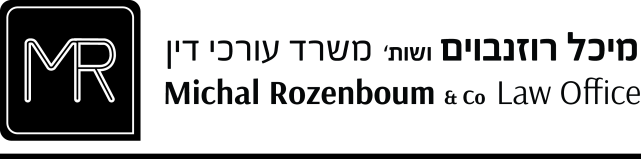 שכר העובדים הבכירים מוסדר גם בחוזר הממונה על השכר במשרד האוצר מחודש 01/2018.

חוזר הממונה על השכר שפורסם בראשית שנת 2018 מסדיר את העסקת העובדים הבכירים בתאגידים העירוניים.
על פי החוזר, כל תאגיד עירוני נדרש לאשר מבנה ארגוני מול משרד הפנים. כמו כן, נקבע כי העסקת עובד בכיר טעונה אישור משרד הפנים.

לתאגידים העירוניים ניתנה תקופת מעבר בת 6 חודשים לפנות למשרד הפנים ולהסדיר את הסכמי ההעסקה של העובדים הבכירים.

כמו כן, לחוזר הממונה צורפו פורמטים חדשים של חוזים לעובדים בכירים אשר כל עובד אשר מתקבל לעבודה לאחר חודש 01/2018 או ששכרו טרם אושרו על ידי משרד הפנים, חייב לחתום על החוזה בפורמט המצורף.
שכר בכירים בתאגיד עירוני- חוזר הממונה על השכר
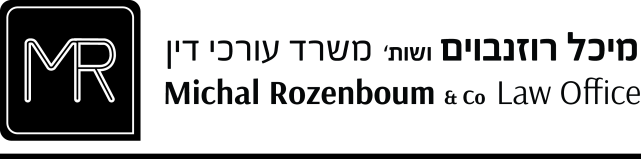 שכר עובדי התאגיד
בהתאם לנוהל אסדרה היקף שכר עובדי התאגיד נחלק לשתי קבוצות עיקריות:

עובדים בכירים - עובדים אשר שכרם נגזר כאחוזים משכרו של מנכ"ל התאגיד העירוני.
עובדים שאינם בכירים - שכרם נקבע בהתאם למשרה בה הם מועסקים וכמקובל ברשות המקומית.
.
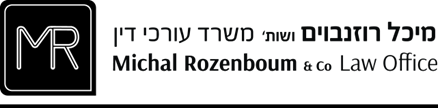 עובדים ששכרם הוא "כמקובל ברשות המקומית"
נוהל משרד הפנים קובע כי תנאי העסקת חלק מן העובדים לא יחרוג מהמקובל ברשות המקומית. הוראה כללית זו גורמת לעמימות, אי ודאות ומעלה מספר בעיות בנוגע תשלומי השכר לעובדים בתאגיד המקומי:

1. חלק גדול מהמשרות בתאגידים עירוניים לא קיימות ברשות ולא ניתן לבצע השוואה בין תנאי השכר בתאגיד עירוני לנושא משרה מקביל ברשות המקומית (דוגמאות– סמנכ"ל, מנהל פיתוח, מנהל מתנ"ס, מנהל תפעול).

מכאן שהשאלה העולה היא כיצד נחשב את השכר לבעלי תפקיד אלו? כיום מקובל להקביל למשרה דומה ככל האפשר.
.
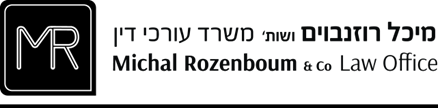 עובדים בתאגיד העירוני- שאלות שמעורר נוהל האסדרה
2. עובדי תאגידים עירוניים מועסקים בהסכם אישי בעוד שעובדי העירייה בהסכם קיבוצי (דירוג דרגה) – קשה לבצע הקבלה, אלא אם נעזרים בחשב שכר שיתרגם את ההטבות שזוכים להם עובדי הרשות המקומית מכוח ההסכם הקיבוצי.

למשל: עובד רשות מקומית, המועסק על פי הסכם קיבוצי זכאי להטבות כגון 22 ימי חופש בשנה (לעומת 14 המוענקים לעובד תאגיד עירוני בהסכם אישי) – כיצד מתרגמים את ההבדל לתשלום בשכר?

יצוין כי לפני כשנתיים אושר הסכם קיבוצי ראשון מסוגו לעובדי תאגידים עירוניים בראשון לציון הקובע תנאי העסקה דומים לאלו של העובדים ברשויות המקומיות אולם אין מדובר במקרה מייצג.
.
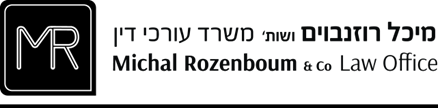 עובדים בתאגיד העירוני- שאלות שמעורר נוהל האסדרה

3. הרבה תאגידים הפכו רק בשנים האחרונות לתאגידים עירוניים– תאגידים אלה לא היו כפופים להנחיות בנושא שכר עד כה. במידה ומעוניין התאגיד לקבוע את שכר עובדיו כמקובל ברשות המקומית עולה השאלה -  מה עושים מבחינת שכר עובדים שעד כה לא היו כפופים לנהלים אלה (השוואה לתנאי השכר ברשות המקומית עשויה ליצור הרעת תנאים לעובד).

 יש לציין כי במקרה כזה, ניתן לקבל את אישור משרד הפנים בעת הליך ההסבה לתאגיד עירוני כי שכרם של העובדים הקיימים לא ייפגע.
מנכ"ל התאגיד העירוני
נוהל האסדרה של משרד הפנים קובע כי תנאי העסקת העובדים לא יחרגו מהמקובל ברשות המקומית. 
כמו כן, לאחרונה פרסם משרד הפנים, באמצעות תיקון לנוהל האסדרה, כללים לתשלומי שכר לעובדים בתאגידים עירוניים.

ראשית, כללי מינוי מנכ"ל ועובדים בכירים בתאגיד עירוני נקבעו בחוזר מנכ"ל משרד הפנים 3/2004.
מינוי מנכ"ל התאגיד העירוני
כללי מינוי מנכ"ל ועובדים בכירים בתאגיד עירוני נקבעו בחוזר מנכ"ל משרד הפנים 3/2004:

על דירקטוריון התאגיד לפנות לאגף כ"א ושכר ברשות המקומית בטרם פרסום המכרז, בבקשה למינוי ועדת בחינה לתפקיד המנכ"ל. הרכב הוועדה הינו: נציג הדירקטוריון, נציג תאגיד עירוני אחר באותו סדר גודל ונציג משרד הפנים.

ועדת הבחינה חייבת לפרסם מודעה בעיתון יומי אודות המכרז ולפרט בה את תנאי הסף למכרז ואת הקריטריונים לבחירה במועמד המתאים.

עם סיום דיוניהם מגישה ועדת הבחינה את המלצותיה לדירקטוריון התאגיד, אשר ייקבע מי המועמד המתאים ביותר לתפקיד המנכ"ל.
מינוי מנכ"ל התאגיד העירוני
על מועמד לתפקיד מנכ"ל לעמוד במצטבר בתנאי הסף המפורטים להלן:
בעל תואר אקדמי באחד המקצועות הבאים: כלכלה, מינהל עסקים, משפטים, ראיית חשבון, מנהל ציבורי, הנדסה, לימודי עבודה, או בעל תואר אקדמי בתחום העיסוק של התאגיד.
בעל ניסיון בלפחות אחד מאלה: בתפקיד בכיר בתחום הניהול העסקי של תאגיד בעל היקף עסקים משמעותי/ בכהונה ציבורית/ בתפקיד בשירות הציבורי בנושאים כלכליים, מסחריים, ניהוליים או משפטיים/ בתפקיד בכיר בתחום עיסוקיו העיקריים של התאגיד.
מינוי מנכ"ל התאגיד העירוני
חריג לתנאי הניסיון בהגשת מועמדות למינוי מנכ"ל:
במקרים חריגים, רשאית ועדת הבחינה לבחור במועמד שלא מתקיימים בו התנאים שפורטו אם הוא בעל ניסיון מצטבר של עשר שנים לפחות בתפקיד בכיר שמתוכן 5 שנים לפחות בגופים בעלי היקף פעילות שאינו נופל מזה של התאגיד וזאת, מנימוקים חריגים ומיוחדים לבחירה שיפורטו על ידי ועדת הבחינה.
מינוי מנכ"ל התאגיד העירונישיקולים לבחירה
על ועדת הבחינה לראיין את כלל המועמדים אשר עומדים בתנאי הסף ולהמליץ על לפחות אחד מהם לאישור הדירקטוריון. על וועדת הבחינה והדירקטוריון חלה חובה לנמק את בחירתם במועמד.

על וועדת הבחינה להתחשב בהשכלת המועמד, ניסיונו, כישוריו המקצועיים והעסקיים, אישיותו (לרבות יושר ואמינות) וכן כל קריטריון רלוונטי נוסף לתפקיד. הוועדה רשאית לדרוש חוות דעת ביחס לכשירותו של המועמד מכל גורם שתמצא לנכון, בכפוף לכל דין.
מינוי מנכ"ל התאגיד העירונישיקולים לבחירה
נוסף על השיקולים שקובע משרד הפנים כי על ועדת הבחינה לקחת בחשבון, נקבעו בפסיקה שיקולים נוספים שעל חברי ועדת בחינה לשקול:
 על וועדת הבחינה להימנע מלהתמקד ביכולותיו המקצועיות של המועמד בלבד אלא עליהם לעסוק גם בטיבו הערכי והמוסרי.
על ועדת הבחינה לשקול בבחירת מועמד לא רק בהתאמתו לתפקיד אלא גם בהיבט של אמון הציבור, דהיינו – איך הציבור יבחן את הבחירה במועמד.
בחירה במועמד משיקולים פוליטיים או משיקולים של היכרות קודמת בין חבר ועדת הבחינה למועמד, יביא לפסילת המועמד.
שכר עובדים בכירים
בהתאם לנוהל האסדרה ובהתאם לחוזר הממונה על השכר מחודש 01/2018 שכרו של מנכ"ל התאגיד נגזר משני פרמטרים:
שכר מנכ"ל הרשות בהתאם לעדכון שכר לעובדים הבכירים ברשויות המקומיות- הנחיות משרד האוצר- הממונה על השכר והסכמי העבודה המפורסם מידי שנה. 
נפח פעילות החברה. 

חישוב נפח פעילות משוקלל בתאגיד העירוני:
מאזן החברה המאושר האחרון- 1/3
ההכנסה הממוצעת של החברה ב-3 שנים האחרונות- 2/3
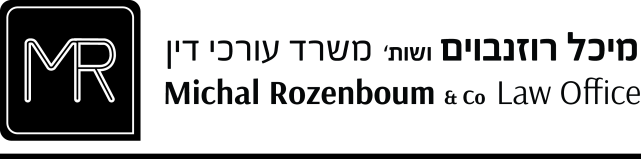 קביעת גובה שכר מנכ"ל התאגיד העירוני
על פי חוזר המנכ"ל המיוחד, רמת השכר של המנכ"ל עם כניסתו לעבודה תהיה השכר הנמוך וכעבוד שנתיים, אם ימצא מתאים על פי המלצת הדירקטוריון הוא יהיה זכאי לעלייה 5%. כעבור שנתיים נוספות, בהמלצת הדירקטוריון יהיה ניתן להעלות את שכרו ב-5% נוספים ובזה יגיע לשיא שכרו.

הדירקטוריון רשאי לקבוע שכר מנכ"ל הנמוך מאחוז השכר הקבוע בטבלה. 

כמו כן, כאשר חל שינוי בנפח הפעילות המשוקלל או כל עוד לא מוצה מסלול הקידום כקבוע מעלה, דירקטוריון החברה רשאי להחליט על שינוי ברמת שכרו של המנכ"ל על פי הכללים שנקבעו לעיל.
שכר בכירים בתאגיד עירוני- שכר מנכ"ל
שכר מנכ"ל התאגיד
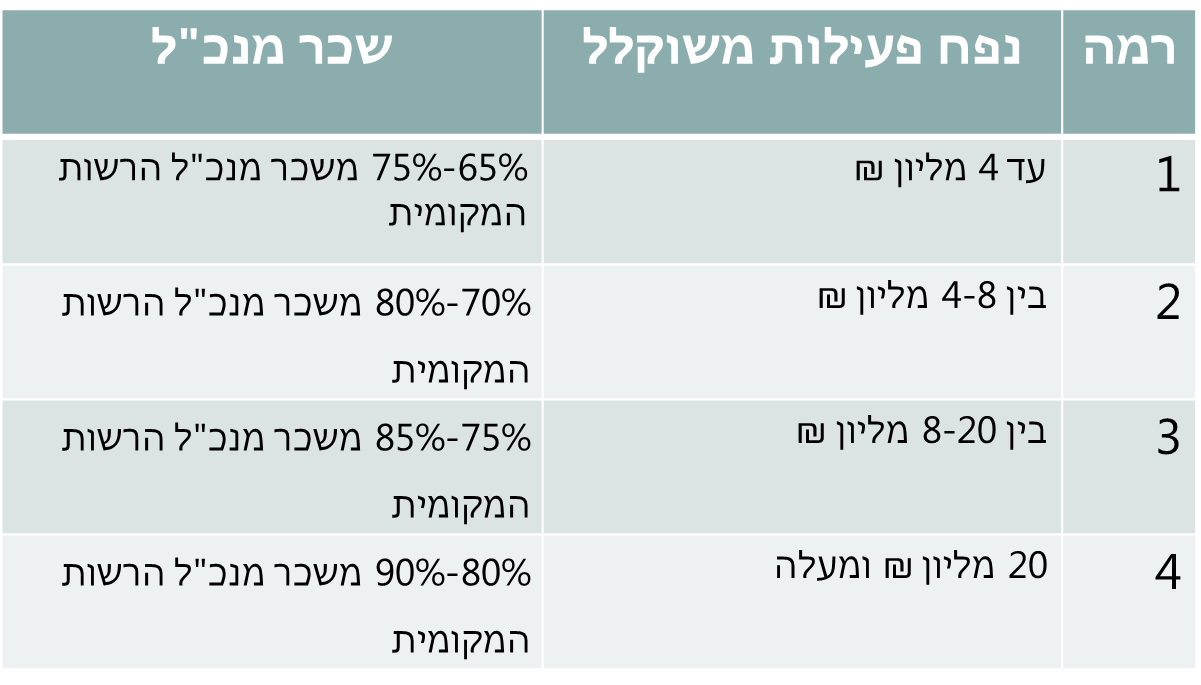 בהתאם לשקלול הכולל נקבע שכר המנכ"ל אשר ממנו נגזר שכרם של העובדים הבכירים כפי שיפורט להלן.
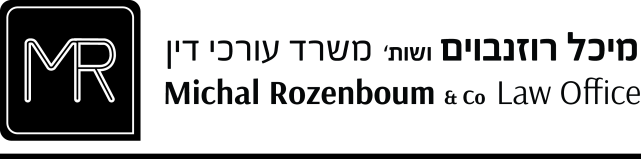 בנוסף למינוי המנכ"ל, רשאי תאגיד עירוני למנות עובדים בכירים נוספים אשר יועסקו במסגרת הסכם בכירים ובשכר בכירים- שכרם נגזר משכרו המקסימלי של מנכ"ל התאגיד העירוני בהתאם לרמת הרשות, ולאו דווקא משכר המנכ"ל המכהן בפועל (בדרך כלל לתפקיד סמנכ"ל, מנהל כספים, מנהל תפעול, מנהלי מחלקות וכד').

יובהר כי עובדים אלו אינם צמודים באופן אוטומטי לשכר המנכ"ל בפועל, היינו ככל ששכר המנכ"ל יתעדכן לא יעודכן במקביל שכרו של אותו עובד בכיר. כמו כן, שכרם כולל את כל התשלומים שהעובד זכאי לקבל, למעט תוספות הנמנות במפורש בנוהל אסדרה ובחוזר 3/2003 על עדכוניו. 

העסקת עובד בתפקיד עובד בכיר מחייבת קיום מכרז על ידי התאגיד. תשלום שכר הבכירים יהיה כפוף לאישור משרד הפנים (אגף כ"א ושכר ברשויות המקומיות).
שכר בכירים בתאגיד עירוני
שכר עובדים בכירים
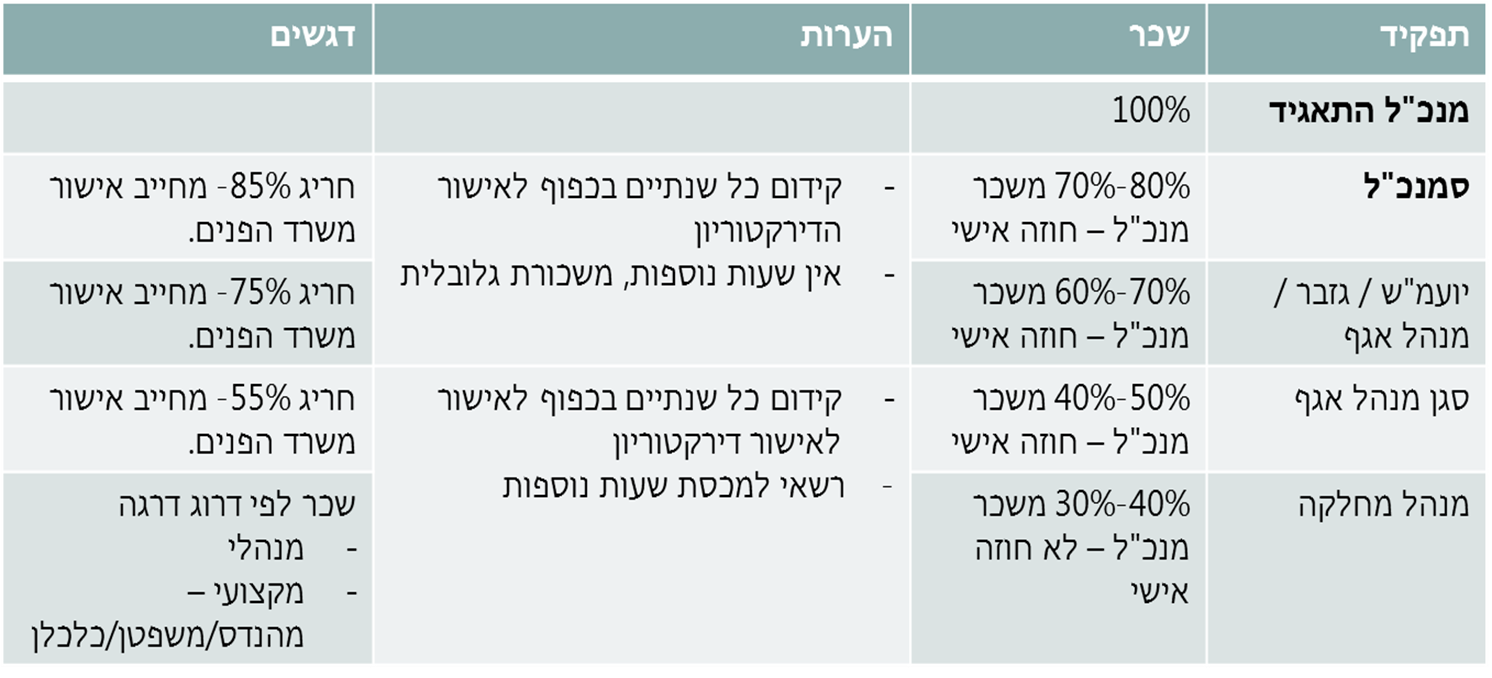 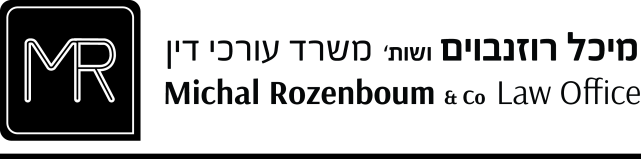 מלבד השכר החודשי הקבוע, נקבע בחוזר המנכ"ל המיוחד ובחוזי ההעסקה המצורפים לחוזר הממונה על השכר במשרד האוצר מחודש 01/2018 הוראות נוספות הנוגעות לשכר העובדים הבכירים, כפי שיפורטו להלן:

דמי כלכלה: עובד בכיר יהיה זכאי בנוסף לשכר הברוטו שלו, גם לתשלום דמי כלכלה חודשיים בסך אחוז השכר המותר.

2. הוצאות אחזקת רכב: תשלום הוצאות אחזקת רכב לו יהיה זכאי   
   העובד הבכיר יהיה כמפורט להלן: במידה והתאגיד אינו מעמיד לרשות 
    העובד רכב צמוד ישולם החזר הוצאות רכב על פי דיווח. מכסת 
    הק"מ המרבית שתאושר לעובד הבכיר לא תעלה על 1,000 ק"מ, וההחזר   
    יבוצע כאמור על פי דיווח.
שכר בכירים בתאגיד עירוני- תנאים נוספים
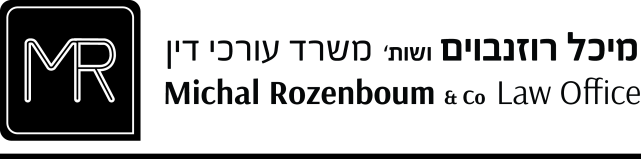 3. הבראה: העובד הבכיר זכאי לקצובת הבראה בסכומים ובמספר ימים  
    שמשתלמים לעובדי הרשות המקומית.

4. קצובת נסיעה: העובד הבכיר זכאי לקצובת נסיעה בסכומים ובמועדים 
    שמשתלמים לעובדי הרשות המקומית, בתנאי שהעובד אינו נהנה מרכב     
    צמוד. 

5. קרן השתלמות: התאגיד רשאי להפריש לקרן השתלמות אליה משתייך 
    העובד הבכיר 7.5% ממשכורתו הכוללת והמנכ"ל יפריש 2.5% ממשכורתו 
    הכוללת.

6. קצובת ביגוד: העובד זכאי לקבל קצובת ביגוד כמקובל ברשות 
    המקומית ובכפוף לסכומים המתפרסמים בעניין זה על ידי החשב 
    הכללי במשרד האוצר.
שכר בכירים בתאגיד עירוני- תנאים נוספים
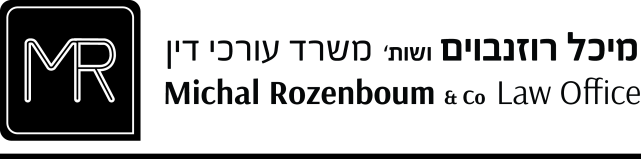 7. עבודה נוספת: העובד הבכיר אינו רשאי לעסוק בכל עבודה אחרת בשכר. 
עם זאת בחוזה מנכ"ל לדוגמה שפורסם בחוזר של אגף השכר והסכמי עבודה באוצר, מובהר כי באישור מראש ובכתב מדירקטוריון התאגיד יכול המנכ"ל לכהן כדירקטור חיצוני בתאגידים ציבוריים או פרטיים, ולהרצות במוסדות שהוכרו ע"י המועצה להשכלה גבוהה, ובלבד שמשך זמן העבודה לא יעלה על 4 שעות הוראה אקדמיות/4 שעות בשבוע במקרה של דירקטור חיצוני, ובתנאי שלא ישמש במעמד של עובד קבוע.    

8. תגמולי פרישה ופיצויי פיטורין: שיעורי הפרשות התאגיד והעובד הבכיר בגין תגמולים ופיצויי פיטורין יהיו לפי סוגי ההסדרים הפנסיונים: קרן פנסיה או ביטוח מנהלים. על המנכ"ל לבחור אחת משלושת חלופות אלה, וזו תצוין בחוזה שייחתם.
שכר בכירים בתאגיד עירוני- תנאים נוספים
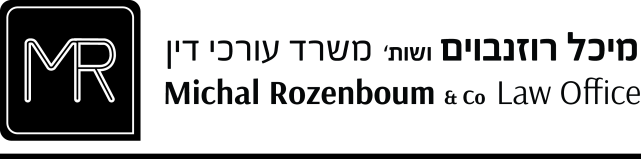 9. ימי מחלה: העובד הבכיר זכאי ל-30 יום ימי מחלה בשנה כנגד הצגת  
    אישורים רפואיים, והוא רשאי לצבור ימים אלה. בסיום עבודתו 
   העובד אינו זכאי לפיצוי  בגין ימי מחלה שלא נוצלו.


בשנת 2018, בעקבות בקשת איגוד התאגידים העירוניים מהממונה על השכר במשרד האוצר, אושר הסדר פידיון ימי מחלה לעובדים בכירים בתאגידים עירוניים כפי שהיה מקובל עד כה, ברשויות המקומיות בלבד.
שכר בכירים בתאגיד עירוני- תנאים נוספים
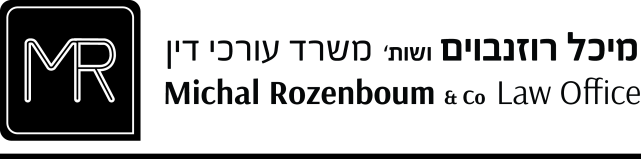 10. ביטוח מפני אובדן כושר עבודה המבטיח פיצוי חודשי: התאגיד יהיה 
      רשאי לבטח את העובד הבכיר בביטוח כאמור אם המנכ"ל יבחר    לבטח זכויותיו בביטוח מנהלים. במקרה כזה החברה תפריש עד 2.5%  ממשכורתו הכוללת של המנכ"ל, על חשבונה.
 
11. ימי חופשה: העובד הבכיר זכאי ל-22 ימי חופשה בשנה ויכול לצבור עד 55 ימים- אלה ייפדו בעת פרישתו מהעבודה.
שכר בכירים בתאגיד עירוני- תנאים נוספים
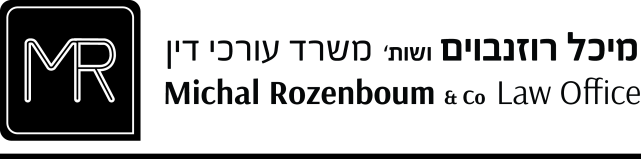 חוזר המנכ"ל בנוגע לשכר הבכירים בתאגיד העירוני מעלה מספר קשיים:

א. השכר נגזר משכר מנכ"ל הרשות המקומית על פי גודלה ולא על פי גודל התאגיד – על פי חוזר המנכ"ל, שכר מנכ"ל התאגיד ייקבע כאחוזים משכר מנכ"ל הרשות המקומית, כאשר שכר מנכ"ל הרשות המקומית נקבע על פי גודל הרשות. 

במצב כזה, עשוי להיווצר מצב בו מנכ"ל תאגיד עירוני קטן ברשות גדולה ישתכר יותר ממנכ"ל תאגיד עירוני גדול המצוי ברשות קטנה. הטענה הינה כי חוזר המנכ"ל אינו נותן משקל מספיק לגודל התאגיד ונותן משקל רב מידי לגודל הרשות המקומית.
שכר בכירים בתאגיד עירוני - סוגיות
שכר בכירים בתאגיד עירוני - סוגיות
ב. המחזור הכספי של התאגיד אינו משקף לעיתים את פעילותו– תאגידים עירוניים, בעיקר כאלה המבצעים פרויקטים שונים עבור הרשות המקומית, אינם  כוללים בדוחותיהם הכספיים את מלוא היקף העבודות אותן הם מבצעים בפועל. 

תאגידים עירוניים רבים כוללים בדוחותיהם הכספיים אך ורק את התקורה לה זוכה התאגיד עבור ניהול הפרויקט עבור הרשות המקומית. במצב דברים כזה, תאגיד עירוני המנהל פרויקטים בהיקף של מאות מיליוני ₪, עשוי להיחשב לתאגיד קטן מאחר ובדוח הכספי של התאגיד, לא ניתן ביטוי להיקף העבודות המבוצע על ידו. 

המחזור הכספי של התאגיד משפיע ישירות על שכר מנכ"ל התאגיד מאחר וחלק משכר המנכ"ל נקבע בהתאם למחזור הכספי של התאגיד.
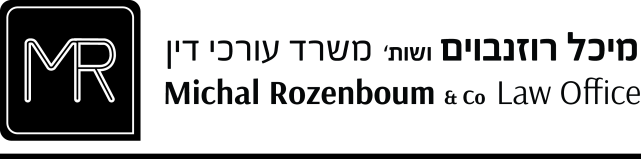 קבלת עובדים בתאגיד העירוני
קליטת בעלי התפקידים המועסקים בהתאם לצרכי התאגיד העירוני שאינם מנויים בטבלת שכר הבכירים ושכרם אינו צמוד לשכר מנכ"ל, תבוצע על ידי התאגיד העירוני ובמסגרת הליך מכרז כמקובל ברשות. חוזי העסקתם יאושרו על ידי התאגיד. 

לא נדרש אישור אגף בכיר לתאגידים עירוניים לחוזה העסקתם, אלא אם כן שכרו של העובד מגיע לרמת השכר המינימאלית של מנהל מחלקה בתאגיד (30% משכר מנכ"ל התאגיד).
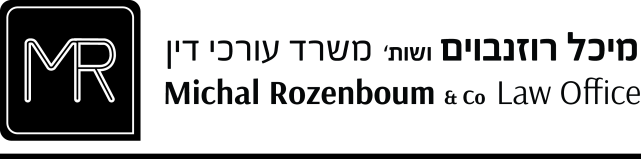 קבלת עובדים בתאגיד העירוני
על פי הנחיות משרד הפנים, על התאגיד העירוני לנהוג בכל הנוגע לקבלת עובדים בהתאם למקובל ולנהוג ברשות המקומית.

מאחר ובתאגיד עירוני, אין פרוצדורה קבועה בדין בנושא קבלת עובדים, על התאגיד העירוני ליצור לעצמו נוהל לקבלת עובדים.
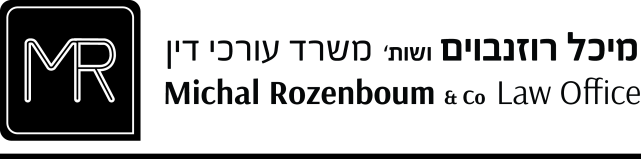 קבלת עובדים בתאגיד העירוני
לנוהל קבלת עובדים בתאגיד עירוני מספר מטרות:

לקבוע ההליכים לקבלת עובד, לרבות עובדים בכירים.

להגדיר בעלי הסמכות לקבלת עובדים חדשים בחברה וחלוקת הסמכויות בעניין קבלת עובדים בין ועדת כח אדם לבין מנכ"ל התאגיד.

לקבוע ולהגדיר את ההליכים למתן קביעות לעובדים ו/או לעובדים בכירים.
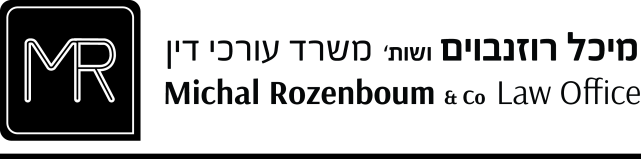 קבלת עובדים בתאגיד העירוני
בנוהל, ניתן לקבוע מספר דרכים לקבלת עובד במקרה והתפנתה משרה פנויה:

1. מכרז פנימי 
במידה ולאיוש המשרה הפנויה ישנם מועמדים פוטנציאלים מתאימים מקרב עובדי התאגיד, התאגיד רשאי לפרסם מכרז פנימי. 
על התאגיד לפרסם מודעת מכרז פנימי הכוללת את הפרטים הבאים: תואר המשרה; דרגת המשרה; שיעור חלקיות המשרה (בנסיבות העניין); עיקר הכישורים הדרושים למילוי המשרה; אופן הגשת המועמדות; המועד האחרון להגשת מועמדות.
קבלת עובדים בתאגיד העירוני
2. מכרז חיצוני
פרסום מודעה בעיתונות, מקומית ו/או ארצית וכן באתר האינטרנט של העירייה או התאגיד, בה תפורטנה דרישות התפקיד והגדרתו. 

המודעה תכלול את הפרטים הבאים (: תואר המשרה; דרגת המשרה; שיעור חלקיות המשרה (בנסיבות העניין); עיקר הכישורים הדרושים למילוי המשרה; אופן הגשת המועמדות; המועד האחרון להגשת מועמדות.
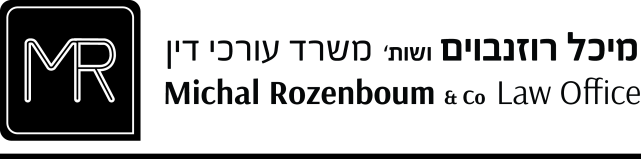 קבלת עובדים בתאגיד העירוני
3. העברת עובד קבוע ממשרה למשרה (ניוד עובדים)
במידה וניתן להעביר עובד בתאגיד לתפקיד המתפנה, ניתן לנייד את אחד העובדים הקיימים בתאגיד וזאת, ללא צורך בביצוע מכרז ובהסכמת העובד. יובהר, כי אין לנייד עובד למשרה פנויה כאשר דרגתו/שכרו של העובד המועבר שונה מהותית מדרגתו/שכרו של העובד הקיים.

4. פניה למשרדי כ"א לגיוס עובדים
בהתאם למקובל גם ברשויות המקומיות, התאגיד העירוני רשאי לפנות אל חברת השמה שתאתר ותגייס מועמדים על פי דרישות התאגיד העירוני.
המועמדים שיבחרו על ידי חברת ההשמה ירואיינו על ידי התאגיד העירוני ועובד מתאים ייבחר לתפקיד מבין המועמדים.
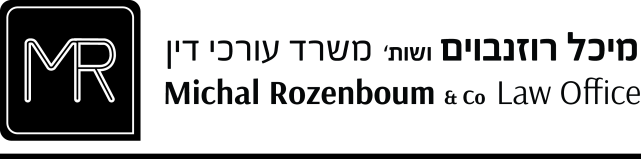 קבלת עובדים בתאגיד העירוני
5. העברת עובדים מעירייה לתאגיד עירוני

השאלת עובדים מהרשות המקומית לתאגיד העירוני- הרשות מחויבת להמשיך לשאת בשכרו של העובד.

עובד העובר מהרשות להיות עובד של התאגיד העירוני- הופך לעובד התאגיד על כל המשתמע מכך.

.
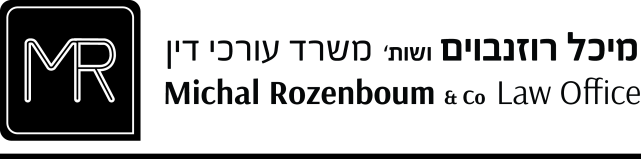 קבלת עובדים בתאגיד העירוני
סעיפים נוספים אותם חשוב לכלול בנוהל קבלת עובדים:

לא יתקבל עובד לתפקיד שלשם מילויו דרושה תעודה או נדרש רישיון לפי חוק אות תקנה, אלא אם ימציא תעודה או רישיון מתאימים, לפני כניסתו לעבודה.
התקבל עובד לתאגיד  ימסרו לו, בסמוך לתחילת עבודתו, חוזה העסקה חתום על ידי התאגיד בו יכתבו: תנאי ההעסקה יצוין תאריך תחילת העבודה, תקופת הניסיון כעובד זמני אם היתה, התפקיד, הכפיפות וכל שאר נתוני השכר והתנאים האחרים.
העובד ימציא לפני תחילת עבודתו העתקים מתעודות המעידות על השכלתו. התעודות יבדקו על ידי התאגיד העירוני.
עם תחילת עבודתו יפתח לעובד תיק אישי בו תתויק כל התכתבות אודות העובד והמסמכים שהמציא. באתה עת יפתח לעובד כרטיס אישי וכרטיס נוכחות.
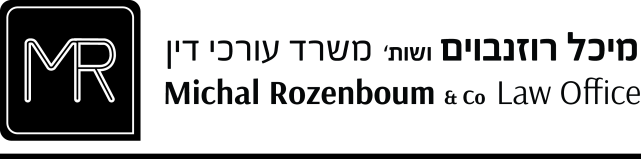 עובדים בתאגידים עירוניים- חוקי משמעת
הצעת חוק פרטית- הצעת חוק הרשויות המקומיות (משמעת) (תיקון- תחולה על עובדי תאגיד עירוני)

הוגשה הצעת חוק פרטית לפיה מוצע להוסיף לחוק הרשויות מקומיות (משמעת) הוראות מפורשות לעניין תחולתו על עובדי התאגידים העירוניים. 

בימים אלו פועל איגוד התאגידים העירוניים מול משרד הפנים לפרסום עמדה כנגד החוק, וזאת לאור העובדה כי החלתו של החוק תפגע ביעילות התאגיד ופעילותו השוטפת באופן כללי ומול עובדיו בפרט.
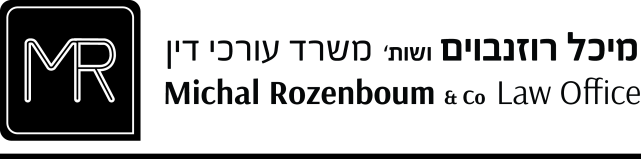 סיום העסקת עובדים
מנכ"ל- פיטוריו יבוצעו על ידי דירקטוריון החברה לאחר שניתנה לו הזדמנות להשמיע טענותיו בפני הדירקטוריון בישיבה שזומנה במיוחד לצורך זה. 

עובדים בכירים- יפוטרו על ידי הדירקטוריון/ המנכ"ל, הכל בהתאם להוראות הסכם ההעסקה שלהם.

יתר העובדים- מקובל ונהוג כי הסמכות לפטרם תהיה של מנכ"ל התאגיד העירוני.

 מומלץ לכל תאגיד עירוני לאמץ נוהל פנימי בנוגע לאופן הפסקת העסקת העובד שיכלול את כל ההוראות הרלוונטיות, לרבות הזכות לשימוע.
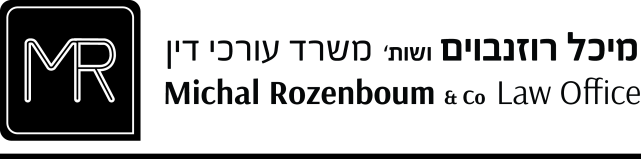 פרישת עובדים

גיל פרישה חובה קבוע בחוק גיל פרישה, תשס"ד- 2004, לפיו גיל הפרישה הינו 67 לגבר ו-62 לאישה. 
ניתן להאריך שירותו של עבוד שעבר את גיל הפרישה רק באותו תפקיד בו הוא מכהן בערב בפרישה ורק בנסיבות מיוחדות וחריגות המצדיקות זאת. יובהר, כי אין בהתאמת העובד לתפקיד משום נסיבות חריגות המצדיקות חריגה מהכללים. 
הארכת שירותו של עובד תיבחן על ידי ועדת הארכת שירות שתבחן כל מקרה לגופו. כמו כן, על העובד להמציא אישור רופא משפחה להמשך העסקתו. 
הארכת השירות לא תעלה על תקופה של שנה וחצי ועד גיל 70 לכל היותר. ככל שהעובד המבקש הארכת שירות עת הוא עובר את גיל 70, העובד יידרש לקבל גם את אישור המועצה וראש הרשות המקומית.
סיום העסקת עובדים
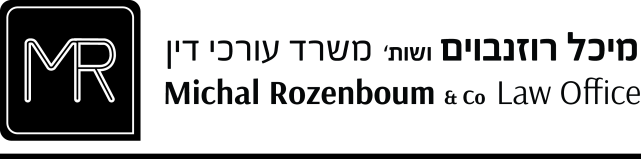 ביקורת בתאגיד העירוני בנושא כוח אדם ושכר
החל משנת 2011, החל האגף לתאגידים העירוניים במשרד הפנים לבצע ביקורות בתאגידים עירוניים, על ידי רואי חשבון שנשכרו מטעם האגף. עד כה נבדקו כ-200 תאגידים עירוניים.

אחד הנושאים בהם מתמקדת הביקורת, הינו כוח אדם ושכר בתאגיד העירוני. להלן נסקור את הנושאים הנבדקים בתחום מטעם הביקורת אשר על כל תאגיד להסדר במטרה לצלוח את הביקורת:
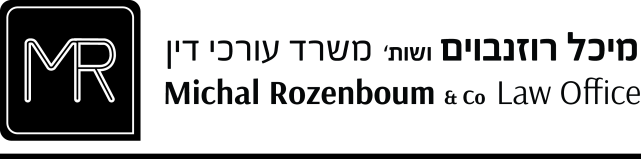 הנושאים הנבדקים בעת עריכת הביקורת
בדיקת רישום מסודר של העובדים בתאגיד העירוני (כולל שכר ותפקיד).
 בדיקה האם מנוהל "תיק עובד" לכל עובד.
בדיקת המועמד והדרך בה בוצע מינוי מנכ"ל לתאגיד העירוני.   
   "על דירקטוריון החברה להקים ועדת בחינה שתבחן את המועמדים   
     לתפקיד המבוקש, על פי כישוריהם ויכולתם המקצועית... בלא   
     ששיקולים זרים יהיו מעורבים באיוש המשרות"
 בדיקת אישור משרד הפנים לתנאי השכר והחוזים שנחתמו עם המנכ"ל והעובדים הבכירים.
 בדיקת קיומו של מכרז לקבלת עובדים.
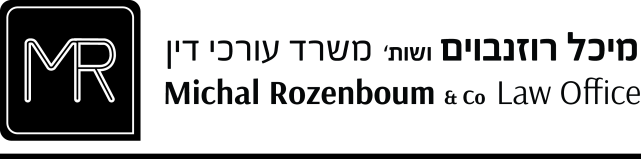 הנושאים הנבדקים בעת עריכת הביקורת
בדיקת הימצאותם של אישורים מתאימים בתיקי העובד (מ"ה, ביטוח לאומי, קופות גמל וכו').
 בדיקת קיומה של הצהרה חתומה ע"י מנכ"ל התאגיד העירוני בדבר קיומם/אי קיומם של עובדים שהם קרובי משפחה בתאגיד העירוני והרשות המקומית, סוג הקרבה ותפקידיהם בתאגיד העירוני
 האם קיימים אישורי משרד הפנים להעסקת עובדים בכירים.
 האם העובדים התקבלו באמצעות מכרז?
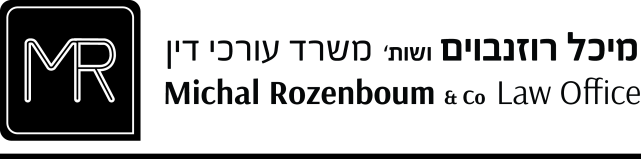 חריגות שכר בתאגיד העירוני- משמעות
תשלום שכר, למשל, בסכומים החורגים מהוראות הדין שפורטו לעיל עלולים להביא לביצוע ביקורת וחקירה מטעם הממונה על השכר במשרד האוצר.

לממונה על השכר סמכות להורות על הפחתת שכר או על החזרה של שכר אשר שולם ביתר מהיום בו אושר.
	
כמו כן, עלולות להיות מוטלות סנקציות על הדרג הניהולי בתאגיד העירוני אשר אישר את חריגת השכר.
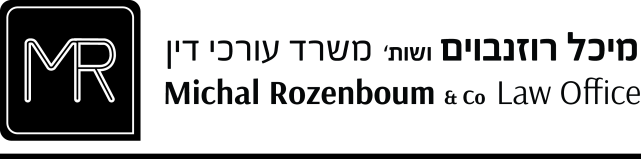 חריגות שכר
באגף השכר במשרד האוצר פועלות יחידת אכיפה ויחידת חקירות.
יחידת האכיפה באגף השכר מרכזת את הפעולות הנחוצות לצורך ישום סעיף 29 לחוק יסודות התקציב, התשמ"ה - 1985.
תפקיד היחידה לוודא, כי השכר בגופים נתמכים ומתוקצבים, כמשמעם בחוק יסודות התקציב, משולם על- פי ההנחיות וההסכמים הקיבוציים. 
במקרים בהם התגלה בעניינו של עובד, כי השכר, תנאי העבודה, תנאי הפרישה, הגמלאות או הטבות כספיות אחרות הקשורות בעבודה שנתנו לו, חרגו מן הנהוג לגבי כלל עובדי המדינה (להלן 
      חריגות שכר), תפעל היחידה לביטול חריג השכר ולתביעת השבה   
      רטרואקטיבית של התשלומים החורגים ששולמו לעובד.
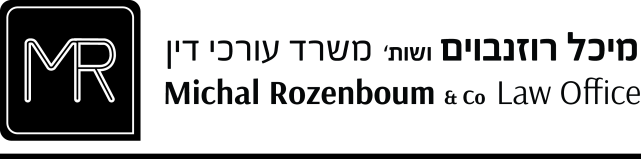 יחידת החקירות באגף השכר
יחידת החקירות מאפשרת הפעלת הדין המשמעתי כנגד מנהלים בגופים נתמכים ומתוקצבים אשר הנהיגו או הורו להנהיג הטבות שכר בניגוד לסעיף 29 לחוק יסודות התקציב, התשמ"ה -1985.
יחידת החקירות מוסמכת להעמיד לדין משמעתי נושאי משרה ונבחרי ציבור אשר הוכח כי אישור שכר החורג מן השכר המותר לתשלום על פי דין.

ס' 29 קובע כי גוף מתוקצב וגוף נתמך לא ישלמו תוספות שכר, תנאי פרישה, ותנאי עבודה מעבר לנהוג לגבי כלל עובדי המדינה אלא באישור שר האוצר (סמכות שהואצלה לממונה על השכר).

היחידה מורכבת מתובעים, חוקרים וכלכלנים.

היחידה חוקרת את מעורבותם של מאשרי החריגות ופועלת לענישה במישור המשמעתי.
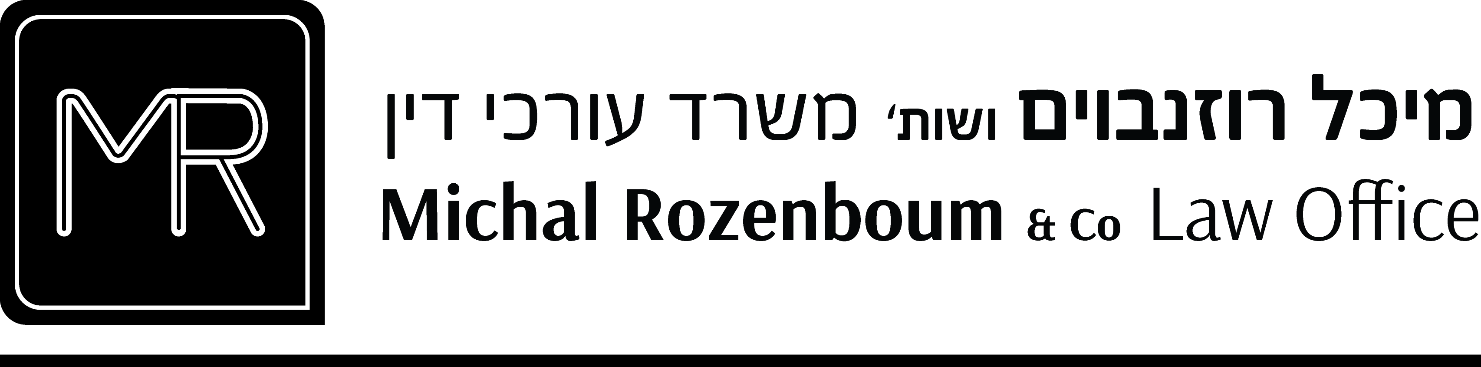 תודה על ההקשבה!
עו"ד מיכל רוזנבוים
michal@rozlaw.co.il
טל: 03-6006566; נייד: 050-9009264